Module 1Propriété Intellectuelle & droit à l’image
Plan : 

1: Le droit d’auteur
2: Le droit des marques et des noms de domaine
3: Le droit à l’image
1. Le droit d’auteur
Le droit d’auteur issu du Code de la propriété intellectuelle (CPI)
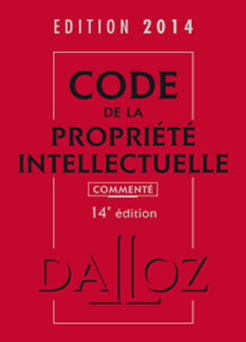 Comment protéger vos créations si un tiers les exploite sans votre accord ? 
Qu’est ce que la contrefaçon ?
Comment exploiter commercialement vos créations ? Quels contrats doivent être mis en place ?
En quoi le droit d’auteur vous concerne ?
1.   En tant qu’utilisateur de créations au sens très large : 
Développement site web, application, publicité, film, photo, logiciel etc.…

2. En tant que créateur :
- Développement de produits et contenus à valoriser, marchandising … 

Quels sont vos droits et vos obligations ?
DROIT D’AUTEUR ?
Le droit d’auteur confère à son titulaire un droit de propriété / un monopole lui permettant de déterminer les conditions d’exploitation de sa création : 
Dans un cadre non contentieux : valoriser sa propriété intellectuelle (vente /acquisition)  
Contrats d’exploitation : cession, licence, etc…
Dans un cadre contentieux : (défense de ses investissements) 
Contrefaçon : indemnisation et interdiction
Propriété intellectuelle ?
Une distinction fondamentale : 
La propriété intellectuelle ≠ propriété matérielle 
PI = acquisition de droits sur une création 

Concrètement, en achetant une œuvre/ création on ne devient pas auteur.  

Le droit d’auteur concerne la reproduction et la représentation au public de l’œuvre 
copie & communication au public = droit d‘auteur (P.I.)
Vente de l’œuvre = propriété matérielle 

L’exemple du livre :
La propriété matérielle : la vente du livre en librairie (vous devenez propriétaire du livre) 
La propriété immatérielle : le contrat d’édition du livre ( l’auteur reste auteur dans une relation avec son éditeur)
En pratique : on peut avoir à gérer ces deux aspects dans un même contrat
(ex. contrat avec un galériste: achat du tableau + achat des droits sur le tableau)
Le droit d’auteur  par rapport aux autres droits?
A distinguer du droit  :
des marques  : protège le signe distinctif d’un produit ou d’un service :
dépôt à l’INPI (10 ans renouvelables) 
des brevets  : protège une invention technique 
- ex. nouvelle machine – dépôt à l’INPI (20 ans).
de l’interprète : chanteur, acteur, comédien protège l’interprétation de l’œuvre (droits voisins)
du droit à l’image : de la personne qui figure sur l’image, (modèle, mannequin, publicité…)
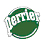 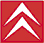 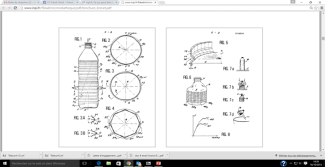 3 questions à traiter pour le droit d’auteur
1.1. « Quoi »  ? L’œuvre de l’esprit / la création 
La « chose » protégée ? 
Qu’est-ce qu’une création protégée au sens du Code de la propriété intellectuelle (CPI) ?

1.2. « Qui »   ? L’auteur / autrice 
Qui est la personne protégée ?
Qui est l’auteur au sens légal ? 

1.3. « Comment »   ? Le régime du droit d’auteur 
Comment autoriser un tiers à exploiter mes œuvres ? 
Que faut-il faire pour exploiter l’œuvre d’un tiers ?
1.1. Qu’est ce qu’une œuvre de l’esprit  protégée par le droit d’auteur ?
A quelles conditions ? 
Tout travail « créatif » est-il protégé par le droit d’auteur?
Un texte ?
Une image animée ou non ?
un logo ? 
un site web?
un dessin ?
un plan ?
Un logiciel? 
un slogan ?
Voici une liste non-exhaustive des œuvres susceptibles d’être protégées par le droit d’auteur
1° Les livres, brochures et autres écrits littéraires, artistiques et scientifiques ; 
2° Les conférences, allocutions, sermons, plaidoiries; 
3° Les œuvres dramatiques ou dramatico-musicales ; 
4° Les œuvres chorégraphiques, les numéros et tours de cirque, les pantomimes, dont la mise en œuvre est fixée par écrit ou autrement ; 
5° Les compositions musicales avec ou sans paroles ; 
6° Les œuvres audiovisuelles ; 
7° Les œuvres de dessin, de peinture, d'architecture, de sculpture, de gravure, de lithographie ; 
8° Les œuvres graphiques et typographiques ; 
9° Les œuvres photographiques 
10° Les œuvres des arts appliqués ; 
11° Les illustrations, les cartes géographiques ; 
12° Les plans, croquis et ouvrages plastiques relatifs à la géographie, à la topographie, à l'architecture et aux sciences ; 
13° Les logiciels, y compris le matériel de conception préparatoire ; 
14° Les créations de la mode.
15 ° Les traductions, adaptations, transformations ou arrangements
16 ° Le titre
Deux conditions légales pour protéger une réalisation :
Il faut : 

1/ Une création originale

2/ Une création de forme
a/ Qu’est ce que l’originalité ?
Si l’auteur a fait un choix « créatif »  : identification d’un choix non banal du créatif.
L’originalité est « le reflet de la personnalité » de l’auteur dans l’œuvre. Elle se distingue, en principe, de la « nouveauté ».  Elle repose le plus souvent sur une recherche du choix du travail intellectuel de l’auteur lors de l’élaboration de l’œuvre.  

Retrouve-t-on une part de la « sensibilité » ou des choix libres de l’auteur concernant l’œuvre ? 
 Exemple : deux peintres peignent le même paysage : le second tableau n’est pas nouveau mais il est « original ».
 Contre exemple : le dessin technique d’un boulon soumis à des normes techniques ne sera pas original. 
C’est seulement à cette condition d’originalité que l’œuvre sera protégée 

A défaut d’originalité, le travail est « libre de droits » sous certaines réserves (parasitisme, concurrence déloyale). 
Au final, c’est le juge judiciaire qui décide …
Actualité : API – Google Oracle Zdnet (à lire)
Travaux pratiques sur l’originalité
Un rocher reproduisant un visage humain ?
Une forme naturelle ?
L’Originalité ?
La forme du rocher : Protection ? 
 fruit de l’érosion 
Non – absence d’apport créatif = non protection 
sculpture de l’artiste
Oui – car apport « créatif » = protection 
La photo du rocher ? 
fruit du « travail » du photographe ? Protection ? 
Oui - si la photo est elle-même originale.
Ici on peut en douter. 
Les instructions techniques pour réaliser la photo 
Non - car de simples instructions techniques ne constituent pas un apport créatif 
Il faut distinguer le savoir-faire technique non protégé / de la « création »
L’œuvre sera protégée si elle est … « originale »
C’est le critère principal de la protection par le droit d’auteur. 
Peu importe : 
le genre : œuvre musicale, littéraire, artistique, numérique …
la forme d’expression : oral/écrit;
le mérite, la qualité artistique; 
la finalité de l’œuvre : utilitaire, appliquée ou beaux arts …
En matière d’art appliqué : des dépôts de Dessins et Modèlesqui se cumulent avec le droit d’auteur (source site inpi)
b. La condition de forme
L’absence de protection des simples idées sauf si elles sont détaillées de manière très précises. Cela devient un texte…
Nécessité d’une mise en forme accessible aux sens :
Tous les arts qui s’adressent à la vue : 
écrits de toutes sortes (ex. livre…),
arts graphiques (peinture , dessin…), 
Ouïe : la musique
La combinaison de la vue et de l’ouïe
Le cinéma, la danse, le théâtre …
Pas l’odeur : 
absence de protection des parfums par le droit d’auteur pour des raisons pratiques. 
Comment retranscrire une odeur ?
La distinction idée non protégée / forme protégeable
22 SEPTEMBRE 1985 : LE PONT NEUF EST EMBALLÉ PAR CHRISTO
L’idée de l’emballage d’un pont ne permet pas à l’artiste de revendiquer l’idée de l’emballage de végétaux ou de monuments en général. Vous pouvez emballer un pont sans souci.
Par contre les œuvres spécifiques ici représentées  seront protégées.
Concrètement, n’exploitez pas une prise de vue de cette œuvre spécifique. 
Il ne faut pas reproduire la matérialité du concept (pour aller plus loin)
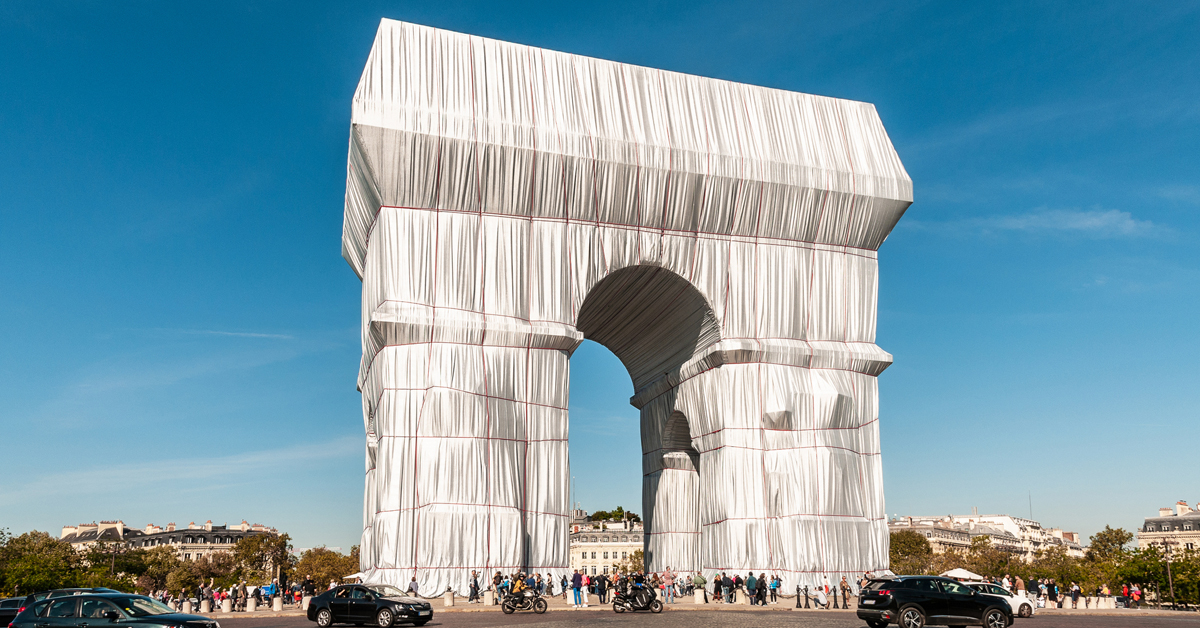 Orlan attaque Lady Gaga et perds
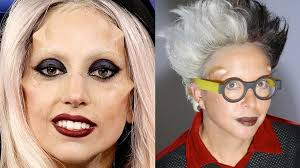 Elle lui reprochait d’avoir puisé dans son univers artistique basé sur l’hybridation, en copiant notamment l’idée des prothèses faciales, apparaissant dans un clip.
Le TGI de Paris (7 juillet 2016) a débouté l’artiste française de toutes ses demandes, 
Ses œuvres ne pouvaient être protégées au titre du droit d’auteur, le fait d’implanter des excroissances sur le corps ne ressortant que d’une idée par essence « de libre parcours » (validé en appel  en 2018).
Le sculpteur Jeff Koons condamné pour contrefaçon
Selon les juges «  les variations apportées par Jeff Koons n’empêchent pas de reconnaître et d’identifier les modèles et la pose qui sont des éléments essentiels protégés de la photo de Jean-François Bauret. »

Source : https://www.ieepi.org/sculpteur-jeff-koons-condamne-contrefacon/?utm_source=lettre-pi
Illustrations : à gauche, Jean-François Bauret, Enfants, 1970 (©Jean-François Bauret) et à droite, Jeff Koons, Naked, 1988 (©Jeff Koons).
c. Le cas des Œuvres dérivées ?
Modification d’une œuvre originale  & Création d’une œuvre seconde ou dérivée
L’œuvre première est protégée,
L’œuvre seconde est aussi protégée mais il est nécessaire pour l’exploiter d’obtenir l’autorisation de l’auteur de l’œuvre première.
Multiplication des litiges : Mise en balance du droit exclusif d'adaptation avec la liberté d'expression de l'auteur de l'œuvre dérivée :
Œuvre 1
image
Œuvre 2
Installation
d. Le moment de la création
L’œuvre est réputée créée indépendamment de toute divulgation publique, 
du seul fait de la réalisation, même inachevée.
L’absence d’exigence de dépôt :  
Absence de dépôt obligatoire pour être protégé, 
Le dépôt légal n’est pas une condition de la protection en matière de droit d’auteur,
Le © n’est pas une mention exigée par la loi française.
e. Problème pratique : la preuve de la création
Preuve de la paternité et de la date de la création de l’œuvre.

À cette fin, plusieurs solutions : 
Conservez votre travail de préparation, 
Déposez une enveloppe Soleau en vente à l’INPI : 
enveloppe double dont l’une des parties est renvoyée au déposant, après enregistrement et perforation;
Développement de l’e-enveloppe Soleau 

Faites un dépôt chez un huissier ou notaire – ex. 150 € (conseillé si travail complexe et/ou à forte valeur commerciale) si besoin,

Utilisez les services de l’une des sociétés de perception et de répartition des droits (lien/liste) : (ex. SAIF, ADAGP) 
certaines sociétés de gestion collective assurent cette mission de dépôt et de preuve de la création
f. La durée de protection
Le domaine public : « libre » de droits
70 ans après la mort de l’auteur (art. L.123-1 CPI)
Exemple : 
décès 24 novembre 2008; 
La protection court à compter du 1er janvier 2009 jusqu’au 1er janvier 2079.
Œuvres de collaboration : décès du dernier des auteurs
Exercice : Originalité d’un site web
https://www.legalis.net/jurisprudences/cour-dappel-de-versailles-12eme-chambre-arret-du-2-juillet-2013/

Identifier le défendeur à l’action en justice puis résumer son argument principal en défense
Identifier précisément la partie de la décision de justice contenant le raisonnement du juge sur l’originalité
Pour résumer
Une création est protégée par le droit d’auteur
Si elle est originale,
Si c’est une réalisation « formelle » qui s’adresse aux sens (sauf l’odeur),
Mais qui est protégé ?
1.2 l’auteur
Qui est l’auteur de l’œuvre ?
a/ Qui est protégé ?
L’auteur : le créateur en tant que personne  physique en principe. 
Ne sont pas des auteurs, ils n’ont donc pas de droit d’auteur :
Un employeur qui fournit une mission
Le commanditaire d’une création 
Un commissaire d’exposition qui fournit un simple conseil,
Un technicien qui participe au projet n’est pas un auteur,
Seul le créateur est un auteur
Il faut un contrat de l’auteur pour exploiter l’œuvre 
En l’absence d’une clause de cession des droits d’auteur, l’auteur-créateur reste propriétaire de son œuvre; 
 même si l’acheteur a payé un prix ou un salaire pour acquérir la propriété matérielle de l’œuvre.
Seul le créateur est un auteur
Même si l’acheteur a payé un prix ou un salaire pour acquérir la propriété matérielle de l’œuvre, ce n’est pas suffisant. 
Il faut un contrat visant les droits d’auteur (clause de P.I.)
Concrètement :  
Contrat de cession de droits,
Contrat de licence de droits, 
Contrat de commande d’une œuvre avec une clause de P.I.,
Contrat d’achat d’une œuvre avec une clause de P.I.,
Contrat de travail avec une clause de P.I.
Contrat de prestation de services, CGV… avec clauses de P.I.
Contrat ?
Entre qui ? :  l’auteur & l’exploitant au sens large. 
Autres exemples :  
Autorisation pour une photographie, un texte, une musique. 
Licence de droit pour du marchandising,
Cession des droits pour la création d’un site internet ou un logiciel, 
Cession des droits pour la création d’un logo ou d’un design, 
Contrat d’édition pour l’édition d’un livre
Les contrats pour reproduire & représenter l’œuvre
Négocier : bien clarifier la commande objet du contrat
Qui ? Quoi ? Comment ? Combien ? Quand ? Où ? Quel prix ? 
Bien préciser les spécificités de l’œuvre attendue dans le détail. 
il faut recourir à un écrit « papier » ou numérique signé par les deux parties avant le début des travaux et si possible relu par un conseil avant signature,
Attention aux simples échanges d’emails peu clairs, 
Attention aux négociations « nébuleuses » qui s’étirent dans le temps après le début des travaux,
Attention à la confidentialité : en faire et en montrer le moins possible à l’exploitant avant la signature d’un vrai contrat.
Beaucoup de conflits à ce sujet – un contrat permet de clarifier les choses en amont.
Les mentions nécessaires que l’on doit trouver dans les clauses du contrat
Ce qui n’est pas spécialement cédé reste à l’auteur : les clauses doivent être détaillées concernant :
L’étendue concrète de l’exploitation envisagée,
Exemple : 2000 exemplaires 
Quelle finalité de l’exploitation ?
vêtement, édition, publicité, … 
Le territoire ? 
France, monde, l’univers etc.… 
La durée ?
10 ans, 20 ans, 70 ans, durée de protection du droit d’auteur
La rémunération de l’auteur
Le principe de la rémunération proportionnelle des droits d’auteur (art.L131-4 CPI)
Sur le prix de vente au public hors taxe (assiette)
Le pourcentage est librement déterminé
Nombreuses possibilités de prévoir un forfait 
Possibilité de prévoir des exploitations à titre gratuit mais cela doit être clair… attention aux abus
b/ Les œuvres à plusieurs
Œuvre de collaboration ?

Œuvre collective ?
Œuvres de collaboration
Chacun collabore à la création sur un pied d’égalité :
Ex. texte / dessin pour une BD
 Propriété de l’ensemble des auteurs gérée en commun
Le cas spécifique de l’œuvre collective
Les droits appartiennent à la société qui dirige la création : 
Rôle prépondérant de la société : direction et contrôle
Fusion des apports dans une même œuvre
jeu vidéo
petites illustrations pour des fiches pédagogiques  
Application fréquente dans le domaine des arts appliqués
Exercice n°2 : L’apport de l’auteur salarié et la fin du contrat de travail
Cour de cassation, civile, Chambre sociale, 22 septembre 2015, 13-18.803
Quel principe étudié justifie cette décision ?
Cour de cassation, civile, Chambre sociale, 7 janvier 2015, 13-20.224
Quel principe étudié justifie cette décision ?
c/ Négocier un contrat ?
« Sans cession de droits, pas de remise des codes sources des sites commandés »
Exerice : Analyse du jurisprudence du tribunal de commerce du 23 mai 2016 sur le site légalis.net  :

« Quand une société commande la conception de sites internet à un prestataire, accompagnée de leur hébergement et de la réservation de leur nom de domaine, si le contrat prend fin, elle ne peut plus exploiter les sites ni se faire communiquer les codes sources.  »
Exercice n°3 : analyse d’un contrat informatique
Dans le contrat informatique, identifier la clause relative à la propriété intellectuelle.
Source : https://www.app.asso.fr/centre-information/base-de-connaissances/modeles-de-contrats/logiciel-progiciel/contrat-dedition-de-logiciels 
La cession prévue au contrat est-elle totale ?
Schéma de la gestion d’une œuvre
Gestion individuelle : 
ex. contrat édition
Versement de droits
Gestion collective : ex. reproduction d’un tableau dans un magazine
1.3 Le « comment » ?Le régime du droit d’auteur
Le droit moral 
Les droits patrimoniaux 
Les exceptions aux droits patrimoniaux 
Les sanctions
a/ Le Droit moral
Existence d’un lien fort entre la création et l’auteur;

Droit inaliénable, perpétuel, imprescriptible, insaisissable
Surtout le droit à la paternité
Le droit au nom et à la qualité :
Exemple : © « mon nom »
Votre nom doit apparaître de manière à ce qu’il soit lisible,
Difficulté pratique pour certaines œuvres,
Design et arts appliqués : souvent mention sur les plans et non sur l’objet en lui-même,
Exemple : carrosserie de voiture, chaussure etc. 
Possibilité de créer des œuvres anonymes ou sous pseudonyme : 
un droit pour l’auteur mais jamais une obligation
Et le droit au respect de l’œuvre
Respect de l’intégrité de l’œuvre
Démantèlement d’une œuvre à des fins de spéculation (Bernard Buffet réfrigérateur peint)   
Incrustation d’un logo trop voyant
Ajouter de la musique à un film muet
Colorisation du film ou du dessin
Limite : œuvre d’architecture – modification nécessaire pour des raisons de sécurité
Respect de l’esprit de l’œuvre
Musique religieuse dans le cadre d’une publicité
Utilisation d’une chanson dans le cadre d’une campagne électorale (MGMT / UMP)
b/ Les droits patrimoniaux
La distinction droit de reproduction / droit de représentation

Droit de reproduction = droit de faire des copies à destination d’un public sur tout support 

Droit de représentation = droit de communiquer l’œuvre à un public.
Reproduction et communication des éléments caractéristiques de l’œuvre
Cette photographie a fait l’objet de multiples procès.
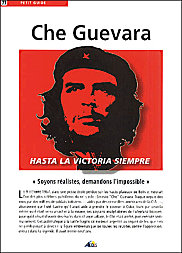 Contrefaçon
Le cas de l’internet :
Upload : communication de l’œuvre 
Download : reproduction de l’œuvre   
Prérogative réservée à l’auteur
Les internautes forment un public  
Un public = groupe indéterminé de personnes
Nécessité d’un accord de l’auteur ou de son ayant droit pour mettre un contenu sur internet
La question du lien hypertexte
Peut-on viser une œuvre par un lien ?
Si la communication initiale est légale : oui en  principe 
Attention : la mise en ligne sur un second site Internet d’une photographie librement accessible sur un premier site Internet avec l’autorisation de l’auteur, nécessite une nouvelle autorisation de cet auteur car la photographie est mise à la disposition d’un public nouveau. 
Si la communication est illégale : le cas se complique….
Hyperlien et droit d’auteur ?
Selon la décision GS Media (CJUE, 8 septembre 2016, aff. C-160/15), 

En résumé, le poseur de lien sera donc responsable d'un acte de contrefaçon si 
(i) le site vers lequel il pointe est lui-même contrefaisant, en ce qu'il reproduit l'œuvre sans autorisation du titulaire des droits, 
 (ii) ce poseur de lien a connaissance de ce caractère contrefaisant, 
ce qui est présumé s’il a une activité lucrative (un professionnel vise un contenu contrefaisant est présumé responsable).
e/ Les exceptions au monopole de l’auteur
Lorsque l'œuvre a été divulguée, l'auteur ne peut interdire ….

La liste des exceptions est longue 
Art. 122-5 du Code de la propriété intellectuelle.
Quelques exemples
[Speaker Notes: Droit d'auteur versus liberté d'expression : exigence d'un « juste équilibre »
Commentaire par Christophe CARON
DROIT D'AUTEUR
Sommaire
Le juge doit expliquer de façon concrète en quoi la recherche d'un juste équilibre entre le droit d'auteur et la liberté d'expression commande la condamnation qu'il prononce.


Cass. 1re civ., 15 mai 2015, n° 13-27.391, FS-P+B, P. Klasen c/ A. Malka : JurisData n° 2015-011061

(...)
Attendu, selon l'arrêt attaqué, que M. X., auteur de trois photographies dont il a découvert que des reproductions avaient été intégrées, sans son autorisation, dans plusieurs oeuvres de M. Y., artiste peintre, a assigné celui-ci en contrefaçon de ses droits d'auteur ;
Sur le moyen unique, pris en ses trois premières branches :
Attendu que M. Y. fait grief à l'arrêt de le condamner à payer à M. X... la somme de 50 000 euros à titre de dommages-intérêts en réparation du préjudice résultant des atteintes portées à ses droits patrimoniaux et à son droit moral d'auteur, alors, selon le moyen :
1° qu'une oeuvre n'est originale que lorsqu'elle porte l'empreinte de la personnalité de son auteur, indépendamment de son caractère nouveau ; qu'en déduisant l'originalité des photographies revendiquées par M. X. du fait qu'elles présentaient « une physionomie propre qui les distinguaient des autres photographies du même genre », la cour d'appel, qui a fondé sa décision sur l'aspect nouveau des clichés quand il lui appartenait de caractériser en quoi ils aurait été empreints de la personnalité de leur auteur, a violé les articles L. 111-1 et L. 112-2 du Code de la propriété intellectuelle ;
2° qu'une oeuvre n'est originale que lorsqu'elle porte l'empreinte de la personnalité de son auteur, indépendamment de son caractère nouveau ; qu'en l'espèce, pour écarter le moyen soulevé par M. Y. faisant valoir que les clichés litigieux s'inscrivaient dans le genre photographique « glamour » et ne portaient donc pas l'empreinte de la personnalité de leur auteur, la cour d'appel a affirmé que les visuels produits par M. Y. à l'appui de sa démonstration, étaient « postérieurs aux faits reprochés » et s'avéraient ainsi « dénués de pertinence au regard de la date, antérieure, de publication des photographies opposées » ; qu'en statuant ainsi, par des motifs traduisant une recherche d'antériorité, inopérante en matière de droit d'auteur, la cour d'appel a violé les articles L. 111-1 et L. 112-2 du Code de la propriété intellectuelle ;
3° qu'une oeuvre n'est originale que lorsqu'elle porte l'empreinte de la personnalité de son auteur ; que l'originalité ne peut être déduite du seul fait que sa réalisation a nécessité des choix, aussi arbitraires soient-ils, de la part de l'auteur ; qu'en affirmant, pour retenir que les photographies litigieuses auraient été protégeables au titre du droit d'auteur, que les « choix » opérés par M. X. traduisaient « un réel parti-pris esthétique », sans expliquer en quoi ces choix, pour arbitraires qu'ils aient pu être, manifesteraient l'empreinte de la personnalité de leur auteur, la cour d'appel a derechef privé sa décision de base légale au regard des articles L. 111-1 et L. 112-2 du Code de la propriété intellectuelle ;
Mais attendu qu'après avoir constaté que les trois oeuvres de M. X. étaient caractérisées par la présentation, en oblique, d'un visage féminin, très pâle, émergeant d'une abondante chevelure sombre, bouclée, faisant ressortir des touches de vives couleurs et que l'attention était attirée soit sur les lèvres maquillées du mannequin aux yeux clos évoquant le sommeil soit sur son regard en coin, fixe, s'imposant quoique les yeux soient à peine entrouverts, la cour d'appel en a souverainement déduit que ces choix, librement opérés, traduisaient, au-delà du savoir-faire d'un professionnel de la photographie, une démarche propre à son auteur qui portait l'empreinte de la personnalité de celui-ci ; que le moyen ne peut être accueilli ;
Mais sur la quatrième branche du moyen :
Vu l'article 10 § 2 de la Convention de sauvegarde des droits de l'homme et des libertés fondamentales ;
Attendu que, pour écarter le moyen tiré d'une atteinte à la liberté d'expression artistique de M. Y...et le condamner à réparer le préjudice résultant d'atteintes portées aux droits patrimoniaux et moral de M. X..., l'arrêt retient que les droits sur des oeuvres arguées de contrefaçon ne sauraient, faute d'intérêt supérieur, l'emporter sur ceux des oeuvres dont celles-ci sont dérivées, sauf à méconnaître le droit à la protection des droits d'autrui en matière de création artistique ;
Qu'en se déterminant ainsi, sans expliquer de façon concrète en quoi la recherche d'un juste équilibre entre les droits en présence commandait la condamnation qu'elle prononçait, la cour d'appel a privé sa décision de base légale au regard du texte susvisé ;
Par ces motifs, et sans qu'il y ait lieu de statuer sur les branches du moyen :
Casse et annule, dans toutes ses dispositions, l'arrêt rendu le 18 septembre 2013, entre les parties, par la cour d'appel de Paris ; remet, en conséquence, la cause et les parties dans l'état où elles se trouvaient avant ledit arrêt et, pour être fait droit, les renvoie devant la cour d'appel de Versailles (...).
Note :
L'arrêt rendu par la première chambre civile de la Cour de cassation le 15 mai 2015 est de grande importance du fait de la solution qu'il édicte : le juge qui entend prononcer une condamnation pour contrefaçon est désormais invité à expliquer concrètement que cette dernière était commandée par un juste équilibre avec la liberté d'expression. Autrement dit, toute sanction de la contrefaçon doit être la conséquence d'un « juste équilibre » avec la liberté d'expression.
Les faits de l'espèce ne laissaient pas présager une telle solution nouvelle en droit d'auteur. En l'espèce, un peintre avait intégré sans autorisation trois photographies protégées par le droit d'auteur dans une de ses oeuvres, s'attirant les foudres du photographe tellement mécontent qu'il décida d'intenter une action en contrefaçon. On était donc en présence d'une oeuvre composite au sens de l'article L. 113-2 du Code de la propriété intellectuelle (« Est dite composite l'oeuvre nouvelle à laquelle est incorporée une oeuvre préexistante sans la collaboration de l'auteur de cette dernière »), ce qui implique, comme le précise l'article L. 113-4, de respecter les « droits de l'auteur de l'oeuvre préexistante » et donc de demander son autorisation. Cela n'avait pas été fait, d'où une condamnation inéluctable pour contrefaçon, d'ailleurs prononcée par les juges du fond. Certes, le contrefacteur était un artiste et pas un professionnel de la contrefaçon. Mais l'on sait que, s'il existe en fait « des contrefaçons » diverses (contrefaçon artistique comme en l'espèce, contrefaçon des particuliers non professionnelle, contrefaçon à échelle commerciale, etc.), le droit français ne connaît officiellement et légalement qu'un seul et unique droit de la contrefaçon uniforme qui ne prend pas en considération la bonne foi du contrefacteur, ni la démarche artistique qui l'a animé. Dura lex, sed lex... Pour atténuer ou atténuer cette dureté de la loi de la contrefaçon, le contrefacteur tentait de se prévaloir d'un usage licite non autorisé de l'oeuvre d'autrui en dehors de toute exception au monopole en arguant de sa liberté d'expression. Un tel argument, fréquemment avancé, est généralement toujours rejeté. En effet, la Cour de cassation a eu l'occasion de décider que « le monopole légal de l'auteur sur son oeuvre est une propriété incorporelle, garantie au titre du droit de toute personne physique ou morale au respect de ses biens, et à laquelle le législateur apporte des limites proportionnées, tant par les exceptions inscrites à l'article L. 122-5 du Code de la propriété intellectuelle que par l'abus notoire prévu à l'article L. 122-9 du même code » pour décider que « que le moyen tiré d'une violation de l'article 10 de la Convention européenne des droits de l'homme s'avère, ainsi, inopérant » (Cass. 1re civ., 13 nov. 2003, n° 01-14.385, Sté Nationale de Télévision France 2 c/ Fabris : JurisData n° 2003-020895 ; Comm. com. électr. 2004, comm. 2, note Ch. Caron ; Propr. industr. 2004, comm. 8, obs. P. Kamina ; D. 2004, jurispr. p. 200, note N. Bouche ; JCP G 2004, II, 10080, note Ch. Geiger ; Propr. intell. 2004, n° 10, p. 549, note A. Lucas ; RIDA avr. 2004, p. 225, note A. Kéréver ; Légipresse 2004, n° 209, III, p. 23, note V. Varet. – V. aussi, Cass. 1re civ., 25 mai 2004, Sté Conception de presse c/ Sté Playboy entreprises INC, n° 01-17.805 : JurisData n° 2004-023791 ; JCP G 2004, II, 10170, note A. Lucas. – Cass. 1re civ., 1er mars 2005, n° 02-17.391, Parly II c/ SACEM et a. : JurisData n° 2005-027243 ; Comm. com. électr. 2005, comm. 80, note Ch. Caron. – Cass. 1re civ., 7 mars 2006, n° 03-18.360, Sté Hachette Filipacchi c/ SOFAM : JurisData n° 2006-034102 ; Comm. com. électr. 2006, comm. 108, note Ch. Caron. – Cass. 1re civ., 2 oct. 2007, n° 05-14.928, SNC Hachette Filipacchi associés (HFA) c/ Fédération internationale de football association (FIFA) : JurisData n° 2007-040650 ; Comm. com. électr. 2008, comm. 2, note Ch. Caron ; Comm. com. électr. 2008, étude 3, par D. Poracchia ; Légipresse 2008, n° 249, III, p. 19, note J. Lesueur ; Propr. intell. 2008, n° 26, p. 112, obs. J.-M. Bruguière. – Cass. 1re civ., 14 janv. 2010, n° 08-16.022, Sté Hôtel Franklin Roosevelt c/ SACEM : JurisData n° 2010-051484 ; Comm. com. électr. 2010, comm. 22, note Ch. Caron). D'ailleurs, en l'espèce, un tel argument avait été classiquement rejeté par les juges du fond au motif que « les droits sur des oeuvres arguées de contrefaçon ne sauraient, faute d'intérêt supérieur, l'emporter sur ceux des oeuvres dont celles-ci sont dérivées, sauf à méconnaître le droit à la protection des droits d'autrui en matière création artistique ».
Mais cette réponse classique n'est pas du goût de la Cour de cassation qui casse l'arrêt au visa de l'article 10, § 2, de la Convention de sauvegarde des droits de l'homme et des libertés fondamentales en reprochant à la cour d'appel d'avoir caractérisé et sanctionné la contrefaçon « sans expliquer de façon concrète en quoi la recherche d'un juste équilibre entre les droits en présence commandait la condamnation qu'elle prononçait ». Si l'article 10, § 1, de la Convention dispose que « toute personne a droit à la liberté d'expression », le paragraphe 2 de ce texte précise, quant à lui, que « l'exercice de ces libertés comportant des devoirs et des responsabilités peut être soumis à certaines formalités, conditions, restrictions ou sanctions prévues par la loi, qui constituent des mesures nécessaires, dans une société démocratique (...) à la protection (...) des droits d'autrui ». En d'autres termes, la liberté d'expression peut être limitée par la protection des droits d'autrui. Et lorsque le droit d'autrui qu'on lui oppose est également un droit fondamental ayant la même valeur juridique dans la hiérarchie des normes, il faut bien résoudre ce conflit cornélien en recherche d' « un juste équilibre » entre deux droits d'égale valeur. Étant donné la prolifération des droits fondamentaux, de tels arbitrages sont fréquents. C'est le cas en l'espèce puisque le droit d'auteur est bien évidemment un droit fondamental au sens de l'article 1er du premier protocole de la Convention européenne de sauvegarde des droits de l'homme (« Toute personne physique ou morale a droit au respect de ses biens »), ce qui a été expressément consacré par la Cour européenne des droits de l'homme elle-même (CEDH, 29 janv. 2008, n° 19247/03, Balan c/ Mol : Comm. com. électr. 2008, comm. 76, note Ch. Caron ; Légipresse 2008, n° 250, III, p. 61, note J. Lesueur ; JCP E 2008, 1934, note A. Zollinger ; RTD com. 2008, p. 732, obs. F. Pollaud-Dulian ; Propr. intell. 2008, n° 28, p. 338, obs. J.-M. Bruguière). Par conséquent, la Cour de cassation invite les juges du fond à concilier ces deux droits et libertés fondamentaux qui s'opposent en recherchant un juste équilibre qui, dans certains cas, penchera du côté du droit fondamental de l'auteur et, dans d'autres, vers la liberté fondamentale d'expression. Autrement dit, certaines contrefaçons seront paralysées par la liberté d'expression, alors que d'autres seront sanctionnées, nonobstant cette dernière. Ce faisant, la Cour de cassation fait sienne la conception de la Cour de justice de l'Union européenne qui précise que « la protection du droit de propriété intellectuelle est certes consacrée à l'article 17, paragraphe 2, de la charte des droits fondamentaux de l'Union européenne » pour décider ensuite qu' « il ne ressort nullement de cette disposition, ni de la jurisprudence de la Cour, qu'un tel droit serait intangible et que sa protection devrait donc être assurée de manière absolue », ce qui lui permet d'en déduire au final que « la protection du droit fondamental de propriété, dont font partie les droits liés à la propriété intellectuelle, doit être mise en balance avec celle d'autres droits fondamentaux » (CJUE, 24 nov. 2011, aff. C-70/10, Scarlet Extended SA c/ Sté belge des auteurs, compositeurs et éditeurs (SCRL) : JurisData n° 2011-032131 ; Comm. com. électr. 2012, comm. 63, note A. Debet ; JCP G 2012, 978, n° 11, obs. Ch. Caron ; Propr. intell. 2012, n° 45, p. 436, note V.-L. Bénabou. – CJUE, 16 févr. 2012, aff. C-360/10, SABAM c/ Netlog : Comm. com. électr. 2012, comm. 63, note A. Debet ; JCP G 2012, 978, n° 11, obs. Ch. Caron ; Propr. intell. 2012, n° 45, p. 436, note V.-L. Bénabou ; RTD eur. 2012, p. 957, note E. Treppoz. – CJUE, 27 mars 2014, aff. C-314/12, UPC Telekabel Wien c/ Constantin Film Verleih GmbH : Comm. com. électr. 2014, comm. 43, note Ch. Caron ; Europe 2014, comm. 229, obs. L. Idot ; Propr. intell. 2014, n° 52, p. 288, note J.-M. Bruguière ; D. 2014, p. 1246, note C. Castets-Renard ; Légipresse 2014, n° 317, p. 345, note L. Marino ; RLDI mai 2014, n° 3450, note E. Derieux et n° 3507, note O. Pignatari. – CJUE, 29 janv. 2008, aff. C-275/06, Promusicae c/ Telefonica de Espana SAU : Comm. com. électr. 2008, comm. 32, Ch. Caron). Le « juste équilibre » de la Cour de cassation semble bien être la version française de la « balance » des droits fondamentaux de la Cour de justice de l'Union européenne. En recherchant un juste équilibre entre les droits en présence, la Cour européenne des droits de l'homme a, jusqu'à présent et sur le fondement du texte qui sert de visa à la Cour de cassation, refusé de consacrer la liberté d'expression du contrefacteur pour paralyser l'action en contrefaçon que ce soit à l'encontre d'un contrefacteur professionnel pur et dur (CEDH, 19 févr. 2013, n° 40397/12, Neij et Kolmisoppi c/ Suède : Comm. com. électr. 2013, comm. 63, note Ch. Caron ; Propr. intell. 2013, n° 47, p. 216, note J.-M. Bruguière) ou d'un contrefacteur moins chevronné (CEDH, 10 janv. 2013, n° 36769/08, Ashby Donald et a. c/ France : Comm. com. électr. 2013, comm. 39, note Ch. Caron ; JCP G 2013, 397, note M. Afroukh ; Légipresse 2013, n° 304, p. 221, note F. Marchadier ; Propr. intell. 2013, n° 47, p. 216, note J.-M. Bruguière. – V. aussi sur ces décisions, A. Zollinger, Droit d'auteur et liberté d'expression : Comm. com. électr. 2013, étude 8).
Cette décision est importante car il semble bien que, désormais, la réunion des conditions légales de l'action en contrefaçon ne commande plus forcément une condamnation. En effet, sans même se prévaloir d'une exception au monopole (qui, bien souvent, exprime la liberté d'expression en droit d'auteur, à l'instar de la parodie ou de la citation), le contrefacteur pourrait échapper à toute incrimination s'il parvient à convaincre le juge qu'un « juste équilibre » entre le droit d'auteur d'autrui et sa liberté d'expression ne commande pas sa condamnation. Il bénéficie, en quelque sorte, d'un fair use à la française qui, en fonction des circonstances, pourra lui permettre d'utiliser licitement le bien d'autrui sans pour autant avoir requis une autorisation de son propriétaire, ni avoir versé une rémunération à ce dernier. Le droit d'auteur s'imprègne, certes, d'une grande souplesse, mais qui risque bien d'être au service d'une importante imprévisibilité et, partant, d'une insécurité juridique. En effet, il sera bien difficile de prévoir à l'avance si un « juste équilibre » entre le droit d'auteur et la liberté d'expression « commande » ou non une condamnation pour contrefaçon. Pour en avoir le coeur net, il faudra attendre qu'une juridiction se penche sur ce « juste équilibre » qui risque bien de prendre les traits d'une équité (d'où le terme « juste ») qui, sous l'ancien régime, avait forgé le célèbre adage « Dieu nous garde de l'équité des parlements ». En fonction de la réponse apportée, certains utilisateurs de l'oeuvre d'autrui s'exprimeront, selon les cas et les « justes équilibres », licitement ou illicitement... Nul doute que l'argument deviendra rapidement un moyen de défense fréquemment, voire systématiquement, opposé au titulaire du droit dans les actions en contrefaçon !
Reste à savoir quel sera l'avenir de cette nouvelle solution jurisprudentielle ! S'agit-il d'une décision isolée ou, au contraire, du premier maillon d'une chaîne jurisprudentielle qui s'ingéniera à distinguer le bon grain de l'ivraie parmi les utilisations non autorisées de l'oeuvre d'autrui ? Comment vivra cette notion de « juste équilibre » dans la pratique jurisprudentielle ? Permettra-t-elle de facto de distinguer les bonnes contrefaçons au service de la liberté d'expression des mauvaises qui font pencher la balance du côté du droit d'auteur ? Sera-t-il possible de paralyser la contrefaçon en arguant du droit à l'information du public qui, rappelons-le, est une composante de la liberté d'expression puisque l'article 10, § 1, de la Convention européenne de sauvegarde des droits de l'homme précise que la liberté d'expression comprend aussi « la liberté de recevoir » des informations qui figurent bien souvent au sein des oeuvres ? La solution sera-t-elle cantonnée au seul droit d'auteur ou contaminera-t-elle les autres droits de propriété intellectuelle ? D'autres droits et libertés fondamentaux (liberté d'entreprendre, droit au respect de la vie privée, etc.) pourront-ils aussi faire l'objet d'un arbitrage de « juste équilibre » avec le droit d'auteur ?
Autant de questions qui sont, pour l'instant et parmi d'autres, sans réponses. L'avenir nous dira si, par son arrêt rendu le 15 mai 2015, la première chambre civile de la Cour de cassation a ouvert la boîte de Pandore des libertés fondamentales en droit d'auteur, voire en droit de la propriété intellectuelle en général. Si tel est le cas, la date du 15 mai 2015 pourrait bien figurer parmi les « heures étoilées du droit d'auteur » pour paraphraser le beau titre d'un ouvrage de Stefan Zweig (S. Zweig, Les Heures étoilées de l'humanité : éd. Grasset Paris, 1939) qui se propose d'étudier des événements positifs ou négatifs « d'une grande concentration dramatique, porteurs de destin, où une décision capitale se condense en un seul jour, une seule heure et souvent une seule minute » à travers des récits aussi divers que la prise de Byzance, la quête de l'Eldorado, la bataille de Waterloo, la genèse du Messie de Haendel ou la composition de La Marseillaise par Rouget de Lisle.]
Les représentations dans le cercle de famille :
1° Les représentations privées et gratuites effectuées exclusivement dans un cercle de famille ;
« cercle de famille » ?
Exemple : projection d’un film en famille, avec des amis
Les copies privées
2° Les copies ou reproductions strictement réservées à l'usage privé du copiste et non destinées à une utilisation collective 
La prohibition d’une utilisation collective de la copie
Exemple: Peer to Peer, streaming sur un site web
Courtes citations
Sous réserve que soient indiqués clairement le nom de l'auteur et la source

Autres conditions :
courtes citations 
justifiées par le caractère 
critique, 
polémique, 
pédagogique, 
scientifique 
ou d'information de l'œuvre
 à laquelle elles sont incorporées ;
La citation d’images ?
Toujours refusée par la Cour de cassation 
mais dans certaines situations ,acceptée par les Cours d’appel (CA Paris, 19 déc. 2014, n°14/11935):
Est déclarée licite une capture d'écran extraite d'un entretien vidéo pour illustrer un article du site internet TeleObs.com consacré au décès de la personne interviewée, 
Les juges ont considéré que les conditions habituelles de brièveté, de finalité d'information de l'œuvre « citante » et d'indication de la source étaient remplies en l'espèce, le genre de l'œuvre citée n'étant pas à prendre en compte.
Exemple : apparition d’un tableau à la TV
Le recours massif au « floutage »…

Actu sur la possibilité d’une citation musicale ? La question du sampling illégal sans autorisation  (CJUE 29 juillet 2019)
La parodie, la caricature et le pastiche sont libres
Le droit à l’humour
Parodie : identification de l’œuvre
Caricature : se moquer d’un personnage

Le but : faire rire est entendu assez largement par les tribunaux
Tarzan & Tarzoon Pas de risque de confusion
Tarzan
Tarzoon : l’anti-héros
Œuvres d’art situées dans un lieu public
Exemple : Emission de TV montrant six statues d’Aristide Maillol aux Tuileries 
Sans autorisation préalable des ayants-droit
La reproduction sans autorisation est licite si elle est : 
Accessoire par rapport au sujet principal (inclusion fortuite) 
c.-à-d. rapide, non intégrale, non centrée, en arrière plan, 
Refus de faire jouer l’exception car les statues ont été filmées pour elles-mêmes, intégralement et en gros plan.
f/ La sanction : une contrefaçon
Une exploitation sans autorisation de l’auteur est une contrefaçon : 
Contrefaçon : délit pénal ou civil
Le plus souvent, peu importe les intentions du contrefacteur et sa bonne foi;
Il suffit d’une reproduction, représentation, vente, importation
Il suffit d’une reprise partielle de l’œuvre 
L’invocation des ressemblances entre deux œuvres suffit,
Les différences ne sont pas prises en compte
2. Le droit des marques et les noms de domaine
Actualité
Attention à ne pas lancer une activité avec un logo déjà utilisé. 
https://www.ieepi.org/facebook-accuse-davoir-plagie-le-logo-de-current-pour-creer-celui-de-calibra/?utm_source=lettre-pi
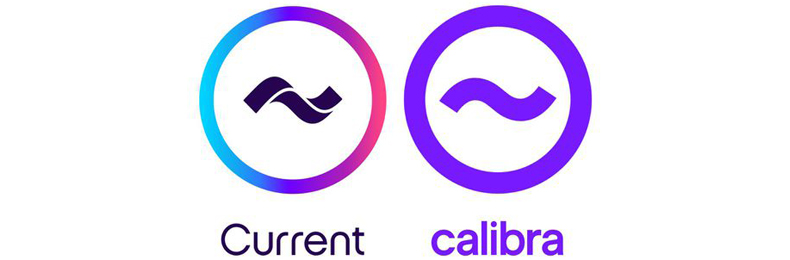 A. Qu’est-ce qu’une marque ?
La marque est un “signe” servant à distinguer précisément des produits ou services de ceux de concurrents.





En déposant une marque à l’INPI, on obtient un monopole d’exploitation sur le territoire français pour 10 ans, renouvelable indéfiniment sur le signe en relation avec les produits ou services déposés. C’est le principe de spécialité. 

Son titulaire est le seul à pouvoir l’exploiter commercialement, ce qui permet de mieux commercialiser et promouvoir les produits et services visés lors du dépôt. 

Il peut faire exploiter sa marque par un tiers par le biais de cession ou licence de marque.

Il peut se défendre en poursuivant en justice toute personne qui, notamment, imiterait ou utiliserait aussi sa marque.  C’est l’action en contrefaçon.
Comment classer les marques Le système des classes
Un dépôt de marque n’a pas vocation à protéger un nom de manière générale, mais un nom identifiant des produits et/ou des services. 
Pour plus de facilité, les différents produits et services ont été organisés par classes. (liste des classes)
Ex. Les vêtements appartiennent ainsi à la classe 25. 
Quelles sont les classes utiles pour la vente en ligne ? 
Il faut tout d’abord d’identifier les produits et/ou services pour lesquels vous déposez une marque ; ensuite, on doit les ordonner en fonction de la classification internationale et, enfin, les mentionner sur le formulaire de dépôt de marque
Une marque / un territoire
La protection accordée à la marque est limitée au pays où elle a été enregistrée. 

Les déposants doivent renouveler les formalités dans tous les pays où ils souhaitent que leurs marques soient protégées.

Il existe cependant une marque communautaire qui comme son nom l’indique couvre l’U.E. dans son ensemble.
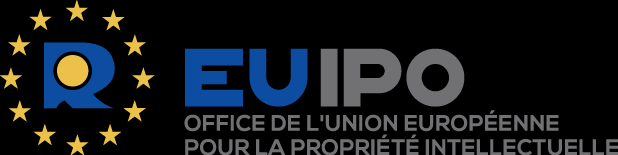 Une marque doit avoir un caractère distinctif
C’est la condition essentielle du droit des marques
La marque ne doit pas être usuelle ou générique par rapport aux produits et services visés.
Ex. « Chaise » ne peut être déposé pour une activité de vente de chaise. 
Le terme « chaise »n’est aucunement arbitraire par rapport à l’activité envisagée de commerce de « chaise ». 
Mais le terme « chaise » pourrait être déposé pour des activités qui n’ont rien à voir avec les chaises. 
Les concurrents doivent tous pouvoir utiliser les noms communs.
Quelques décisions sur la distinctivité
Dans une affaire du 7 juillet 2021, le tribunal de l’UE devait déterminer si le son qui se produit à l’ouverture d’une canette de boisson, suivi d’un silence et d’un pétillement pouvait être enregistré en tant que marque pour différentes boissons et pour des conteneurs pour transport et entrepôt en métal. Il a jugé que tel n’était pas le cas pour les motifs suivants :
le son émis lors de l’ouverture d’une canette sera considéré, eu égard au type de produits, comme un élément purement technique et fonctionnel ;
le public pertinent associe immédiatement le son du pétillement des bulles à des boissons ;

Cour de cassation, civile, Chambre commerciale, 27 janvier 2009, 07-20.949, 
« Malto », abréviation du nom maltodextrine - distinctif
« Red Tonic » - disctinctif
B. Ce qui peut être protégé comme marque ?
La marque peut prendre des formes variées telles :
 qu’un mot, 
un nom, 
un slogan, 
des chiffres, 
des lettres, 
un dessin ou un logo,
Un son.
C. Ce qui ne peut pas être protégé : un signe non distinctif
Un signe, un mot ou une expression qui sert à désigner le produit ou service. 
Ex. : le mot “baba” ne peut être déposé seul pour désigner de la pâtisserie.
Un signe, un mot ou une expression qui décrit le produit ou service. 
Ex. : l’expression “pure laine” seule ne peut être choisie pour un tapis en laine
Des termes “élogieux” utilisés seuls, comme “Super” ou “Plus”…
D’autres marques qui ne peuvent être déposées
Un terme qui pourrait tromper le consommateur sur la nature, les caractéristiques ou la provenance du produit. 
“Lavablaine” pour des tissus en coton ; “Genéva”, pour des montres fabriquées en France. 
Un mot ou une expression contraire à l’ordre public ou aux bonnes mœurs, comme un slogan raciste. 
Certaines armoiries publiques, drapeaux ou autres signes officiels protégés, listés auprès de l'Organisation mondiale de la propriété intellectuelle (OMPI). 
Une appellation d’origine. Celle-ci est constituée par un nom réglementé, qui est celui du lieu dont est issu le produit auquel il doit ses caractéristiques spécifiques.
 “bordeaux“ seul, pour un vin, est interdit.
D. La recherche de la disponibilité
Disponibilité ? https://bases-marques.inpi.fr/ 
Recherches de marques identiques ou similaires existantes pour des produits ou services identiques ou similaires ;
Ne pas déposer des marques très connues même pour des services et produits distincts. 
Lorsque l’on envisage de déposer une marque, il est nécessaire de s’interroger au préalable sur la disponibilité du signe que l’on souhaite protéger. 
Vérifier la disponibilité d’une marque ne constitue pas une obligation légale, mais ne pas le faire est risqué !
Si la marque ou le nom de société est déjà exploitée par une autre société, elle peut être contestée à tout moment par les propriétaires de droits antérieurs qui peuvent, par exemple, vous attaquer en contrefaçon ou en concurrence déloyale et vous interdire d’exploiter votre marque.
Exercice : effectuer une recherche d’antériorités sur le site de l’INPI (base marque)
Lien vers la base marque : https://bases-marques.inpi.fr/ 
Choisir un nom 
Choisir un domaine d’activité puis sa classe 
Vérifier si la marque est disponible
E. Combien coûte un dépôt ?
Le coût de dépôt d’une marque dépend essentiellement du nombre de classes sélectionnées. 
Le coût d’un dépôt (voir le site de l’INPI pour le détail) :
Dépôt électronique 
190 €pour la première classe, plus 40 € pour les classes suivantes 
Paiement des redevances le jour du dépôt.
F.  Faire un dépôt à l’INPI
Les dix étapes clefs d’un dépôt de marque sur le site de l’INPI
Cas pratique :
https://procedures.inpi.fr/?/
G. La protection de la marque contre les tiers
Art. 713-1 CPI : L'enregistrement de la marque confère à son titulaire 
un droit de propriété sur cette marque 
pour les produits et services qu'il a désignés.
Plusieurs types de protections :
1. La protection de la marque « classique » (artL713-2) : un signe + un domaine d’activité = protection de la marque première dans la vie des affaires
On compare le signe déposé à l’INPI et le signe utilisé par le tiers : sont-ils identiques ou similaires (imitation)?
On compare les services et produits visés par la marque et les services utilisé par le tiers : sont-ils identiques ou similaires (imitation)?
Si les signes et les produits et services sont identiques : interdiction de la marque seconde 
Dans le cas où les signes et/ou les produits et services sont similaires, il faut en plus prouver le risque de confusion pour un consommateur moyen entre les deux marques pour obtenir l’interdiction. 
Sanction : Opposition et nullité à l’INPI ou contrefaçon au tribunal (voir des exemples pages suivantes) 
2. La protection de la marque renommée (L. 713-3 CPI) : 
Une protection en dehors du principe de spécialité (ex. Coca-Cola) lorsque la marque est connue d’une partie significative du public concerné.
Sanction : action en concurrence déloyale (responsabilité civile)
La contrefaçon au tribunal
Extrait de « parfois la vache qui rit se fâche » (source INPI)
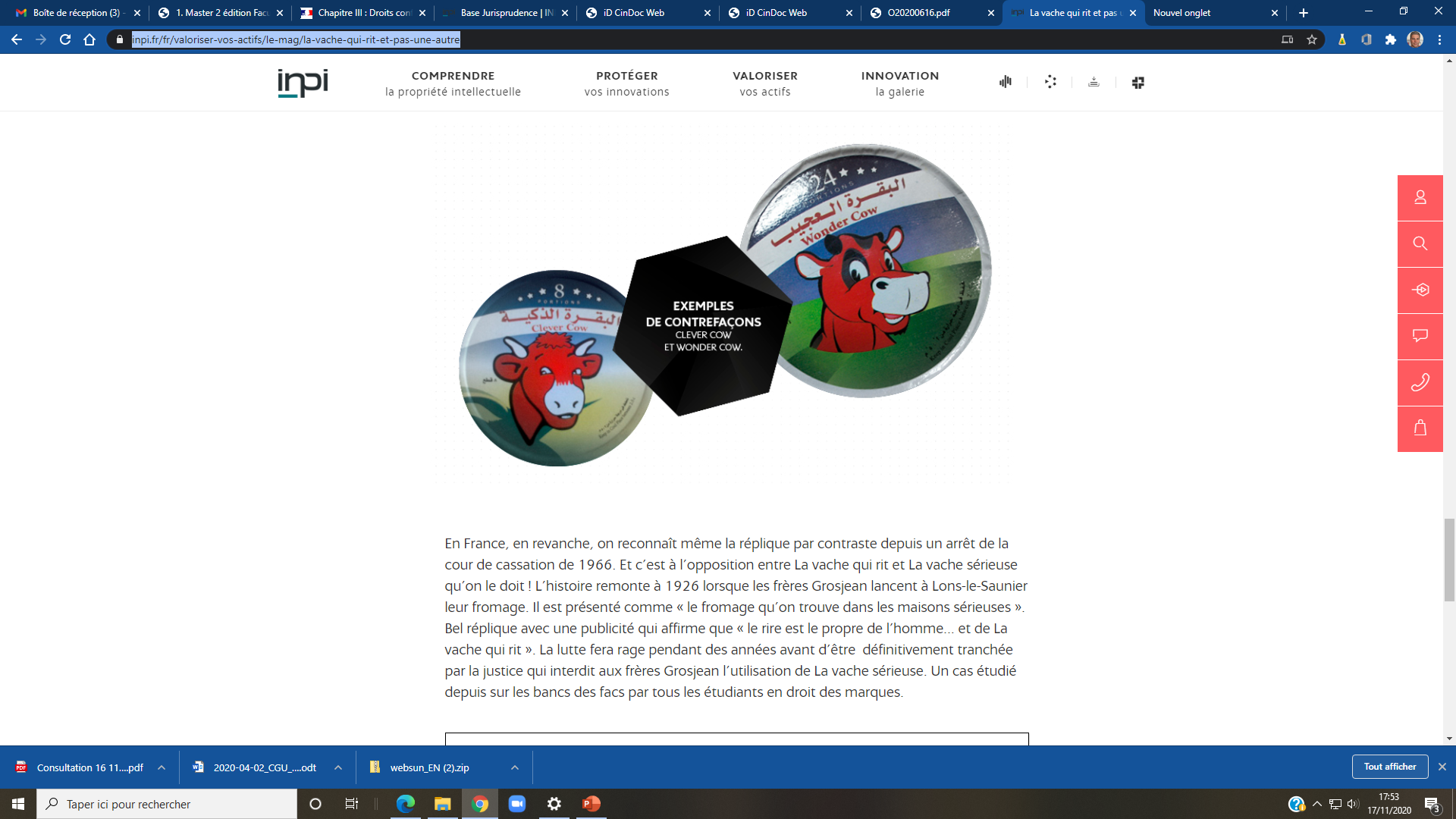 Par exception : des cas d’utilisation licites de la marque
La référence à la marque dans un but d'information est licite. 
Ex. citation de la marque dans un article de presse.


Une reproduction de la marque hors de la vie des affaires est licite (ex. un blog de critique des produits, détournement artistique de logos) : 

Même si l’usage présente un caractère polémique.

 "la vie des affaires" est entendue comme "la compétition entre entreprises commerciales" (CA Paris, 16 nov. 2005, aff. Esso) notamment pour faire “la promotion de produits ou de services concurrents à ceux du titulaire de la marque” (CA Paris, 30 avr. 2003, aff. Danone).
L’opposition à l’INPI
La procédure d’opposition permet d'empêcher l’enregistrement d’une marque nouvelle pendant la procédure d’enregistrement, si on  estime que celle-ci porte atteinte à ses droits. 
Exemple de décision : 12 novembre 2020 Parties  : GUERLAIN SAS / Magalie C  Marque  :  ORANGE SOLEIA ; SOLENIA 
Les propriétaires de marque font une veille pour savoir ce qui est déposé (base le BOPI). 
L’opposition doit être engagée auprès de l’INPI et aboutit, si l'opposition est bien fondée, au rejet de la marque nouvelle. 
l’INPI n'est pas habilité à vérifier qu’une marque est utilisée ou imitée. C’est à vous de faire cette vérification pour initier les démarches juridiques.
i. Les noms de domaine
Une adresse « technique », ce n’est pas un droit de propriété intellectuelle…
Voir : https://www.lemondeinformatique.fr/publi_info/lire-que-se-passe-t-il-techniquement-derriere-l-achat-d-un-nom-de-domaine-757.html
Nom de domaine de premier niveau – les top-level domain
Extensions :
Soit selon la nature de l’organisation (generic TLD) .com; .org; .net….
Soit selon le pays d’enregistrement (Country codeTLD) .fr
Soit pour une zone géographique : .eu; .asia
Pour aller plus loin 
ICANN pour gérer le système : http://www.icann.org/
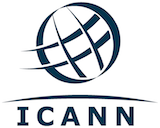 Création de nouveaux top-level domain (gTLD)
Environ 260 domaines de premier niveau nationaux ; (.fr…)
Environ 300 domaines de premier niveau génériques (.com, .org…).
Voir la liste 
Nouvelles extensions gTLD : un « Big Bang » pour les noms de domaine.
Nom de domaine de second niveau
Limitation de taille (2 à 63 caractères)

Le terme domaine désigne habituellement un domaine de deuxième niveau. 
Voici quelques noms de domaine valides : wikipedia.org, paris.fr, paris-france.fr, lions.com, louvre.museum, yaourt.biz et platon.name.
On dira que le terme wikipedia est une composante du nom de domaine wikipedia.org.
2 types de prestataires :
Office d’enregistrement (registries) : Afnic pour la France et le .fr
Centralisation des données
Pouvoir de suppression ou de transfert d’un nom de domaine
Contrôle de la  procédure appliquée par les « registrars » 
Bureaux d’enregistrement : (Registrars)  
Une activité commerciale (pour aller plus loin)
Des exemples de Registrars : OVH … 
WHOIS : un annuaire des noms de domaine 
https://www.ovh.com/fr/support/outils/check_whois.pl
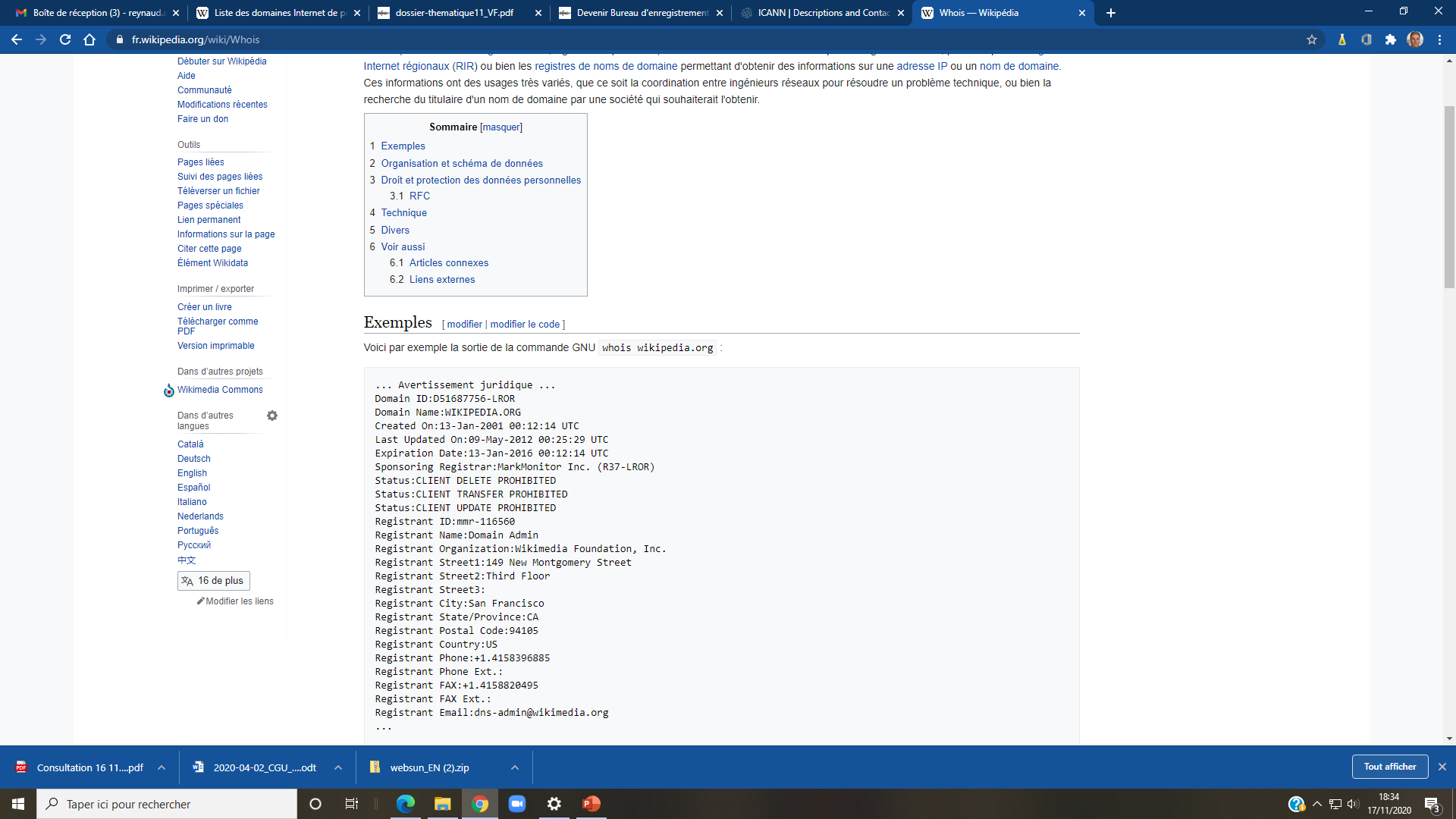 Choix de l’extension.fr
La charte de nommage de l’Afnic vient organiser l’enregistrement d’un nom de domaine en .fr : http://www.afnic.fr/fr/ressources/documents-de-reference/chartes/
Les règles de l’AFNIC
Choix d’un nom de domaine : « premier arrivé, premier servi » 
Liberté de choix du ND sous réserve du droit des tiers
Certains ND sont interdits par ex. assassinat.fr
Certains termes sont réservés : ex. strasbourg.fr 

Qui peut obtenir un ND ?
Un titulaire de nom de domaine, est une personne physique ou morale qui répond aux exigences et critères d’éligibilité propres aux catégories de domaine.
J. Le contentieux des noms de domaine :
Quels sont les principales « infractions » :
Cybersquatting et autres formes d’agissements parasitaires :
- Réservation du ND au préjudice du titulaire légitime
- Conséquence du principe : premier arrivé, premier servi
- Conséquence de la coexistence de plusieurs procédures d’enregistrement 
Typosquatting : ND avec une typographie proche :
- Créditmutul.fr
Grabbing ou gang name : enregistrement de grande marque pour les revendre :
Suck : Air France suck – transfert du ND
Slamming : incitation à transférer le ND en fin de cycle au profit d’un tiers qui en assurera la gestion
Meta-tags, phishing…
- Le recours à l’arbitrage hors tribunal
L’intérêt d’une décision non étatique : rapidité, coût, caractère international, mais facile à bloquer…
Engagement de se soumettre à la procédure lors de l’enregistrement du ND dans le contrat avec le registrar  
Méthodes alternatives de règlement des litiges : 
Principe UDRP pour le .com notamment 
Exemple de procédure : Orange-tunisie.com
 Pour le .fr : http://www.afnic.fr/fr/resoudre-un-litige/ 
Pour le .EU : ADR.eu
Les actions spécifiques en contrefaçon de marque devant les juridictions judiciaires
La protection des noms de domaine : application du droit des marques
L’enregistrement d’un nom de domaine identique à une marque puis son exploitation commerciale dans le même domaine d’activité peut relever de la contrefaçon.
Concurrence déloyale pour les noms génériques
Un e-commerçant découvre qu’un nouveau concurrent a mis en ligne un site www.beauxarts.fr, comportant un nom de domaine proche du sien www.geant-beaux-arts.fr, pour proposer des articles identiques à ceux vendus par son entreprise. 

Ce qui suffit à créer une confusion auprès des consommateurs ?

Pour preuve, il invoque la réception de plusieurs mails, dont l’un provenant d’une personne expliquant qu’elle est devenue cliente chez lui après avoir visionné des vidéos postées… par son concurrent ! Ce qui justifie une indemnité pour concurrence déloyale, 

« Non ! », conteste le concurrent qui dénonce ces prétendues confusions, faute pour le e-commerçant de démontrer qu’il a effectivement subi un préjudice…

« Peu importe », rétorque le juge : les mails produits démontrent qu’il y a effectivement eu confusion entre les 2 sites, caractérisant ainsi un acte de concurrence déloyale de la part du concurrent. 
Or, un tel acte implique automatiquement l’existence d’un préjudice... qui doit par conséquent être indemnisé !


Source : Arrêt de la Cour de cassation, chambre commerciale, du 13 octobre 2021, n°19-23597
3 Le droit à l’image
Quelques mots sur le droit à l’image
La protection de l’image des personnes physiques vivantes.
Ce n’est pas juridiquement parlant un droit de propriété intellectuelle mais un droit de la personnalité. 
Comment utiliser l’image d’une personne physique ? 
Le cas de l’autorisation de la personne
L’exception en l’absence d’autorisation
3.1 - Une autorisation de la personne visée
Le consentement doit être explicite, le plus souvent une autorisation écrite et préalable. 
Toutefois, certaines exceptions sont admises :
Le consentement « tacite » : preuve de la pose en connaissance de cause   - pas besoin d’écrit 
Attention la situation reste conflictuelle – mieux vaut un écrit. 

Le consentement de la personne mise en cause est interprété de façon restrictive en cas d’ambiguïté. 
Une autorisation pour une publicité identifiée ne vaut pas pour une autre publicité.   
Mais le consentement peut être très large s’il est sans ambiguïté (pour tout usage… clause globale valable). 
Contrairement au droit d’auteur – une cession globale et générale est admise.

Il faut bien préciser la durée de l’autorisation (CDD). A défaut la personne peut y mettre fin quand elle le souhaite.  (CDI – toujours possibilité d’y mettre un terme).
Actualité sur les contrats contenant des autorisations
Cour de cassation, civile, Chambre civile 1, 20 octobre 2021, 20-16.343, Inédit 
Les faits : Une candidate à un jeu d’aventure TV est victime d’une diarrhée qui n’est pas coupée au montage.
Demande d’indemnité pour atteinte au droit à l’image refusée
La séquence vise les difficultés de la candidate dans l’émission
La séquence est couverte par le contrat.  (CDD, règlement de la compétition, autorisation spécifique) 
« Les dispositions de l'article 9 du code civil, seules applicables en matière de cession de droit à l'image, relèvent de la liberté contractuelle et ne font pas obstacle à celle-ci dès lors que les parties ont stipulé de façon suffisamment claire les limites de l'autorisation donnée quant à sa durée, son domaine géographique, la nature des supports et l'exclusion de certains contextes (1re Civ., 11 décembre 2008, pourvoi n° 07-19494, Bull. 2008, I n° 282). »
Dans le cadre professionnel
Le droit à l’image dans le cadre professionnel existe-t-il ? Oui ! 
https://www.service-public.fr/particuliers/actualites/A15557 
Dans plusieurs affaires, les accords des salariés à la fixation de leur image par leur participation aux prises de vues réalisées ne sont pas remis en cause.
Mais les juridictions caractérisent dans ces affaires une atteinte au droit à l'image des salariés, en l'absence d’accord sur l'exploitation de ces images.
Par exemple, s'agissant non d'un salarié mais d'un coiffeur de renom sous contrat avec des annonceurs et ayant participé à des vidéos diffusées toutefois sans accord écrit, (CA Paris, 11 avr. 2018, Groupe Vog et Formul'A c/ M. X).
3.2 - Le droit à l’image et l’information du public
La participation à un évènement d’actualité entendu largement
Il n’y a pas besoin d’autorisation de la personne.
pour vérifier qu’une publication portant sur la vie privée d’autrui constitue également une information d’importance générale, il faut apprécier la totalité de la publication et rechercher si celle-ci, prise dans son ensemble et au regard du contexte dans lequel elle s’inscrit, se rapporte à une question d’intérêt général (CEDH, 10 nov. 2015, n° 40454/07 )
L'intérêt général vise les questions qui touchent le public dans une mesure telle qu'il peut légitimement s'y intéresser, qui éveillent son attention ou le préoccupent sensiblement, notamment parce qu'elles concernent le bien-être des citoyens ou la vie de la collectivité… 
La définition est floue.
Un sujet d'intérêt général la vie de l’entreprise  ?
La notion de sujet d'intérêt général doit être envisagée précisément et ne s’applique probablement pas à la plupart des publications de photos de salariés.
Nécessité d’un évènement d’actualité : ex. lancement d’un produit 
Lien directe entre l’image du salarié et l’évènement. 
 Conseil : prévoir un accord écrit quant à l’exploitation de l’image des salariés – ne pas se reposer sur un accord « tacite »
Un droit à l’image des biens ?
Non en principe : pas de protection particulière hors du droit d’auteur de l’architecte 
Attention au risque de concurrence déloyale et de parasitisme : la photographie ne doit pas porter préjudice au propriétaire du bien. Ex. prendre une photo d’un restaurant célèbre pour une publicité pour de la saucisse.. (atteinte à l’image de marque du restaurant) 
Ou à la protection des monuments nationaux : https://www.reynaud-avocat.com/2018/04/20/26-l-absence-de-droit-sur-l-image-des-biens-publics-sauf-exception/
Fin du module PI